Автономное  учреждение  дошкольного образования муниципального образования Заводоуковский городской округ 
«Центр развития ребёнка – детский сад «Чебурашка»
Проект«Чудо-песок»
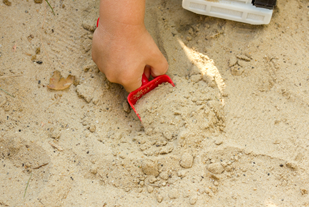 Воспитатель  2 младшей группы «Ромашка»
Беднягина Е. А.
Заводоуковск ,  2013
Вид проекта: 
Познавательно-исследовательский.
Длительность проекта:  неделя.
 Участники:  дети 4 года жизни, 
педагоги, родители.
Цель:  Развивать познавательную активность детей в процессе экспериментирования. Способствовать расширению знаний детей о свойствах сухого и мокрого песка.
Задачи: 
Знакомить  детей со свойствами песка;
Учить детей действиям с песком; 
Развивать тактильно-кинестетическую чувствительность, мелкую моторику;
Формировать устойчивые мотивы к активной  совместной деятельности;
 Повысить уровень компетентности родителей в вопросах ознакомления детей со свойствами песка;
Воспитывать аккуратность в обращении с песком.
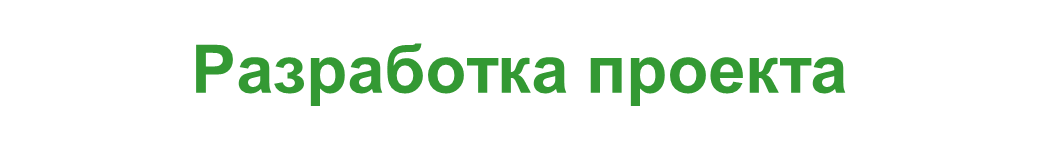 Составление календарного плана на неделю, в котором отражена совместная деятельность детей и педагогов с учетом интеграции образовательных областей.
Подбор художественной литературы по теме.
Мотивировать детей и родителей для участия в проекте.
Информационно-техническое обеспечение:   
- музыкальное сопровождение, использование ИКТ (просмотр организованной деятельности с детьми по данной теме), выставка игрушек для игр с песком, выставка методической литературы.
Материал и оборудование:
Песок;
Мелкие игрушки: фигурки людей и животных, машинки;
Природный материал: камешки, ракушки, шишки, веточки;
Различные пластмассовые емкости: баночки, ложечки, крышечки и т.д.; 
Различные песочные наборы (ведро с совочками и формочками);
Салфетка для рук.
Образовательные области. Интеграция областей.
Познание
ФЭМП
Предметное 
окружение
Труд
Безопасность
Художественное
 творчество
Лепка
Рисование
Песок
Коммуникация
Физическая
культура
Чтение 
художественной 
литературы
Социализация
Коммуникация и Познание
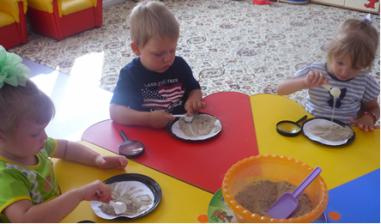 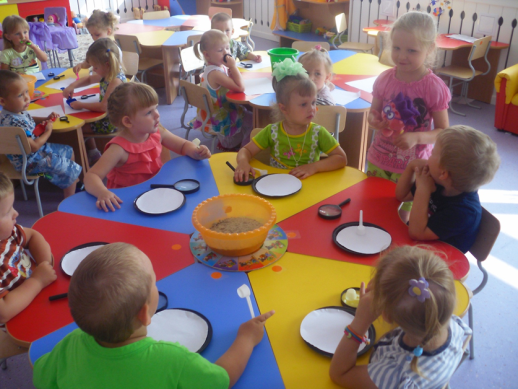 Социализация
Игры детей на участке по замыслу
Художественное творчество
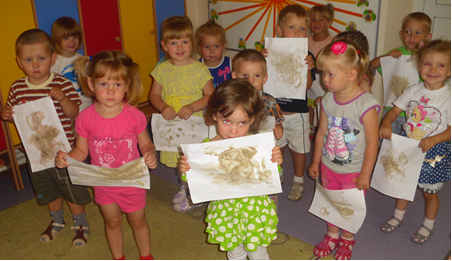 Рисование сухим песком «Волшебные картинки»
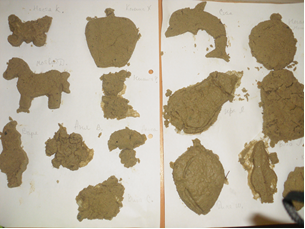 Лепка из мокрого песка с помощью формочек
Взаимодействие с родителями
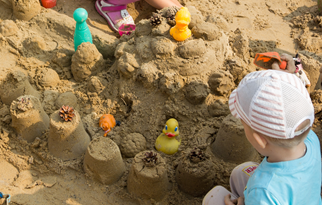 Участие в совместном развлечении детей и родителей в песочнице на тему 
«Песочные фантазии».
В ходе реализации проекта:
Ребенок осознанно выполняет действия с  сухим и влажным песком,
проявляет  интереса к результату своей деятельности; 
испытывает чувство удовлетворения от продукта деятельности; 
родители активно включаются в  практическую, экспериментальную и игровую деятельность с детьми.
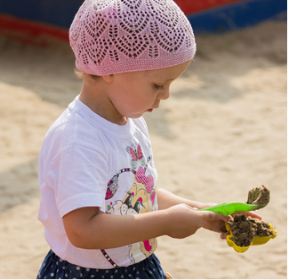 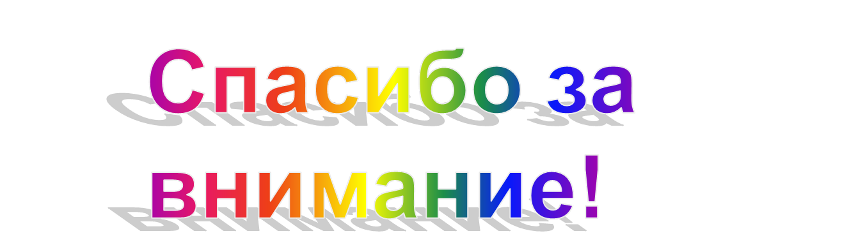